Discussion
Assessing the precision of lichens as index organisms of SO2 pollution
Abstract
Based on the two lichens found near each other in Tenafly with contrasting SO2 tolerance levels, it can be concluded that lichens can have tolerance levels over the necessary amount needed to survive.
The lichen from Hackensack could tolerate more SO2 pollution than was recorded, showing that lichens with high tolerance levels do not grow exclusively in areas with large amounts of SO2.
Sensitive lichens are better indicators of SO2 pollution.
Limitation of this study was that 6 samples from  Tenafly and 9 samples from Hackensack did not result in successful sequencing and thus the amount of data is not statistically significant to draw a definite conclusion.
Future work can include using an SO2 sensor to determine an accurate measurement of SO2 at the location where the lichen sample is collected.
Sulfur dioxide (SO2) is just one of many harmful pollutants in the atmosphere to humans and animals. It is commonly created by humans from automobile emissions and factory pollution. SO2 pollution is a problem which is prevalent in many major cities. Lichens are known to be index organisms of SO2, allowing humans to gauge a rough estimate of the amount of SO2 in the air. In this project, lichens were taken from three different locations, two with estimated amounts of SO2 and one with a known amount of SO2, to test the accuracy and precision of lichens as index organisms of SO2. It was concluded, due to the close proximity of various lichens exhibiting opposite tolerances, that lichen tolerances can exceed the necessary tolerance needed survival. It was also concluded that lichens that are intolerant to SO2 are the best index organisms for SO2.
Bryant Lee,  Kengo Kuwama,  Jai Yoon Chung
Results
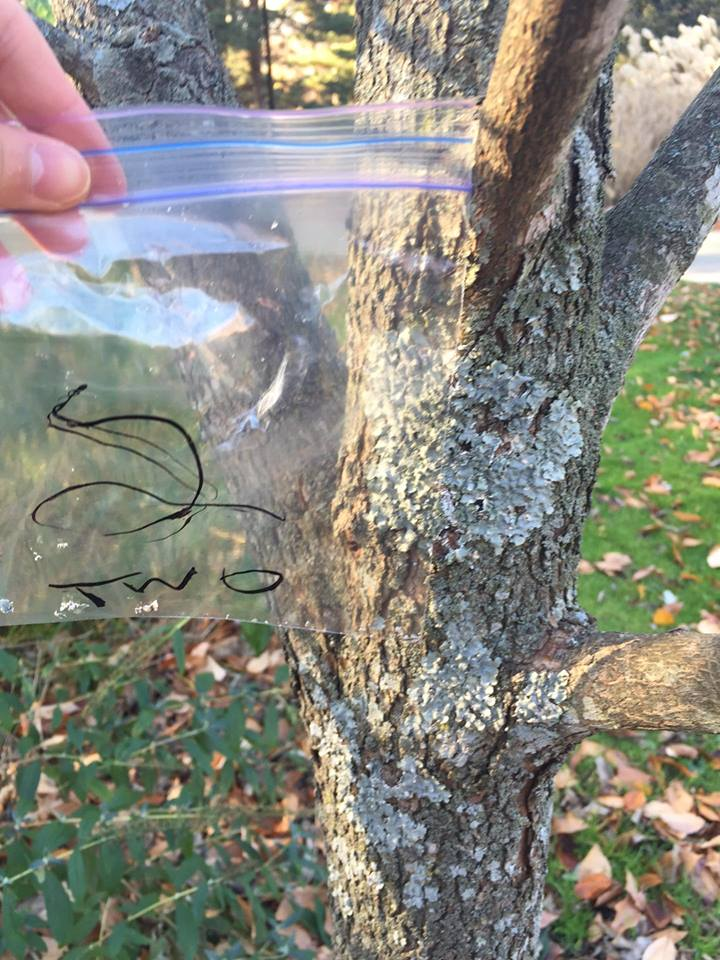 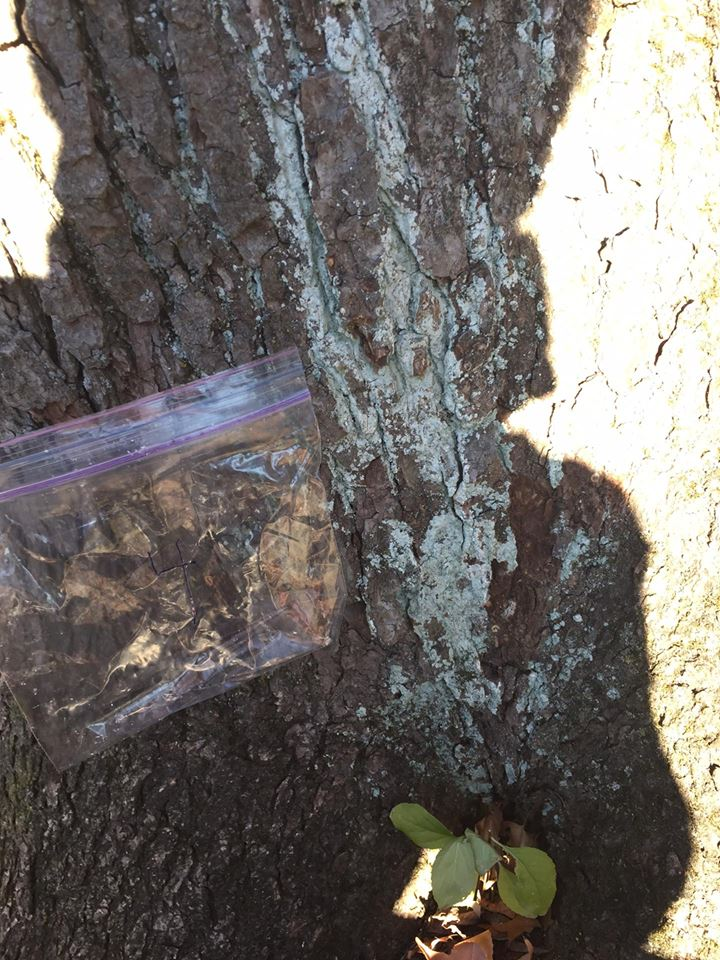 Lichen H4 was found to have a higher than necessary tolerance to SO2.
2 of the lichens from Tenafly were found next to each other, one of which was tolerant, and the other sensitive.
Lichens from Colorado was sensitive, as predicted.
Introduction
Figure 1: Example of lichen- lichen sample T2
Figure 2: Example of lichen- lichen sample T4
SO2 is a pollutant often released into the atmosphere as a byproduct of the combustion of fossil fuels, making it common in industrial cities. 
The SO2 gas chemically combines with the oxygen in the air, yielding sulfuric acid, one of the main components of acid rain.
SO2 is harmful to both humans and animals, causing a wide variety of diseases.
Lichens are extremely versatile creatures, and can be found in a wide variety of locations, making them good index organisms for sulfur dioxide. 
There are three categories of tolerance levels of lichens species:
Tolerant to SO2 > 30 ppb (upper safety limit  for humans)
Intermediate to tolerant to SO2: 15 ~ 30 ppb
Sensitive to SO2 < 15 ppb
Lichens are comprised of two main parts: the photobiont and mycobiont.
The photobiont is the synthetic component, and the mycobiont is the fungal component.
In our previous project, “Assessing the amount of SO2 in Central Park using lichens as index organisms,” it was found that lichens that were more tolerant to SO2 pollution were found in the southern part of Central Park, and lichens that were more sensitive to SO2 pollution were found in the northern part of Central Park. This agreed with the traffic density at those locations. This finding led us to examine the use of lichens as an index organism further. 
The U.S. Forest Service Website has a list of lichens species with its associated SO2 tolerance.
Methodology
Part 1: Collection of lichens
30 lichen samples were collected from Davis Johnson Park, Tenafly, NJ.
10 lichen samples were collected from Foschini Park, Hackensack, NJ.
Two lichen samples were collected from Pikes Peak, Colorado.
Samples were scraped into individual plastic bags with scalpels which were cleaned with alcohol between each sample.
Part 2: Preparation of PCR
Samples were brought to a DNA laboratory.
Lysis solution was added to break down the cell walls and to allow us to access the DNA.
The samples in solution were then incubated for 10 minutes at 65°C.
Silica resin was added to separate the DNA.
The lichens were centrifuged at 13,400 rpm for 1 minute multiple times to separate the DNA from the contaminants.
Wash buffer was added to remove impurities.
The fungal primer, base nucleotides, and Taq polymerase were mixed.
The mixture was placed in the thermal cycler, allowing the DNA to undergo PCR.
Gel electrophoresis was used to determine whether samples had sufficient quality to be sequenced.
Part 3: Sequencing and Determining sequencing results
Successful samples were sent to be sequenced.
DNA Subway was used to trim sequences and form a consensus sequence.
Various gene databases, such as GeneBank and Encyclopedia of Life, helped determine lichen species.
MUSCLE was used to determine the best percent match of nucleotide sequences between sample sequence and its match on the database.
Conclusion
The tolerance level of the lichen can exceed the necessary level to survive.
Lichens that are sensitive to SO2 are better index organisms than lichens that are tolerant to SO2.
References
TRIFOLD AREA – THIS GUIDE WILL BE REMOVED BEFORE PRINTING – TRIFOLD AREA – THIS GUIDE WILL BE REMOVED BEFORE PRINTING – TRIFOLD AREA – THIS GUIDE WILL BE REMOVED BEFORE PRINTING – TRIFOLD AREA – THIS GUIDE WILL BE REMOVED BEFORE PRINTING – TRIFOLD
TRIFOLD AREA – THIS GUIDE WILL BE REMOVED BEFORE PRINTING – TRIFOLD AREA – THIS GUIDE WILL BE REMOVED BEFORE PRINTING – TRIFOLD AREA – THIS GUIDE WILL BE REMOVED BEFORE PRINTING – TRIFOLD AREA – THIS GUIDE WILL BE REMOVED BEFORE PRINTING – TRIFOLD
The United States Environmental Protection Agency, Causes of Acid Rain [Web log post] Retrieved November 15, 2015, from http://www3.epa.gov/region1/eco/acidrain/causes.html
The United States Environmental Protection Agency, Health [Web log post] Retrieved November 13, 2015, from http://www3.epa.gov/airquality/sulfurdioxide/health.html
Concord, Lichens as Bioindicators [Web log post] Retrieved November 17, 2015, from http://staff.concord.org/~btinker/GL/web/air/bioindicators/
The Microbial World of Lichens, [Web log post] Retrieved November 16, 2015, from http://archive.bio.ed.ac.uk/jdeacon/microbes/lichen.htm
United States Forest Service, Lichens & Air Quality Database and Clearinghouse [Web log post] Retrieved November 12, 2014, from http://gis.nacse.org/lichenair/?page=sensitivity
The United States Environmental Protection Agency, Sulfur Dioxide, Retrieved December 1st, 2015, from  http://www3.epa.gov/airtrends/sulfur.html
Cold Spring Harbor Laboratory DNA Learning Center. 2014. Using DNA Barcodes to Identify and Classify Living Things. Cold Spring Harbor, NY
Oxford Journals [Internet]. Surface Hydrophobicity causes SO Tolerance in Lichens. [March 11, 2015]. Available from: http://aob.oxfordjournals.org/content/101/4/531.full.pdf
Figure 3: Table of  lichen species and its associated 
SO2 tolerance
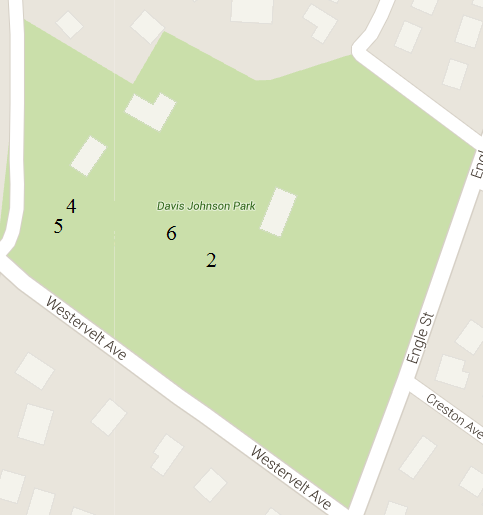 Figure 4: Map showing location of all successful 
lichens from Tenafly
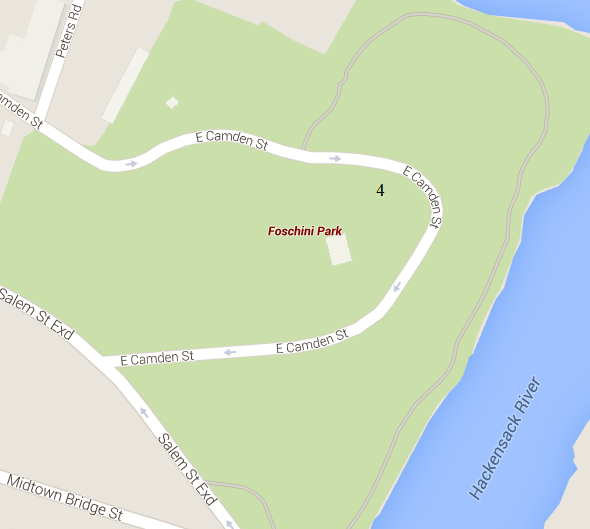 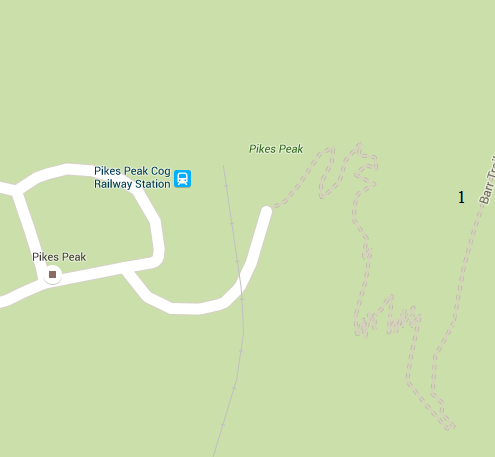 Acknowledgments
Hypothesis/Purpose
We would like to thank Dr. Melissa Lee for allowing us to use the equipment in the Harlem DNA Learning Center for my project, Dr. Natalie Cleavitt of Cornell University, for guiding us through the project, and our teacher, Mrs. Helen Coyle, for motivating us throughout this project. We would also like to thank Jessica Schenkman for collecting our Colorado samples, and Caroline Bucca for helping transport our samples. We thank our parents for their continued support.
It was hypothesized that the lichens that we tested would remain in range of the data listed on the U.S. Forest Service website, and that the lichens from Colorado and the local park in New Jersey will both be sensitive to SO2.
This research was done in order to also help determine whether the previous year’s conclusion could be supported.
Figure 5: Map showing location of the successful 
lichen from Hackensack
Figure 6: Map showing location of the successful 
lichen from Pikes Peak, Colorado